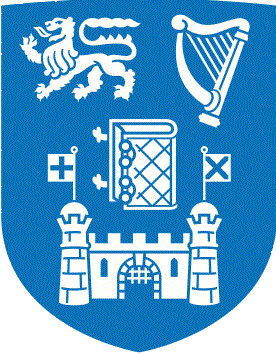 Trinity College Dublin               Coláiste na Tríonóide, Baile Átha Cliath                                              The University of Dublin
3B8 Universal Design Innovation
Final Showcase
Group 3: Karl Archbold
     Scott Hodgins
                  Jack McKiernan
                  Bronagh Quinn
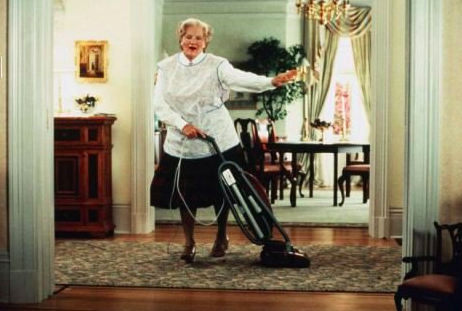 “The mission statement of group 3 is to assist an elderly person vacuum their home with relative ease without much physical effort”
Meet The Stakeholders
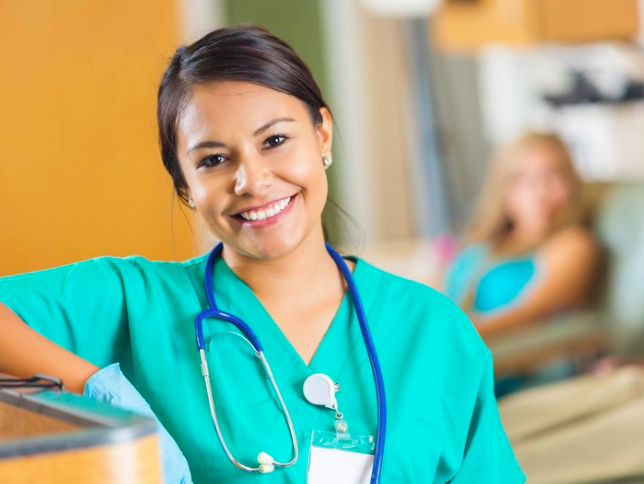 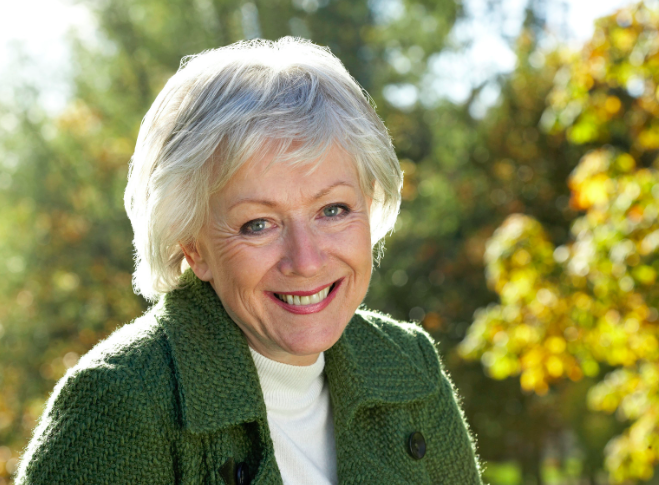 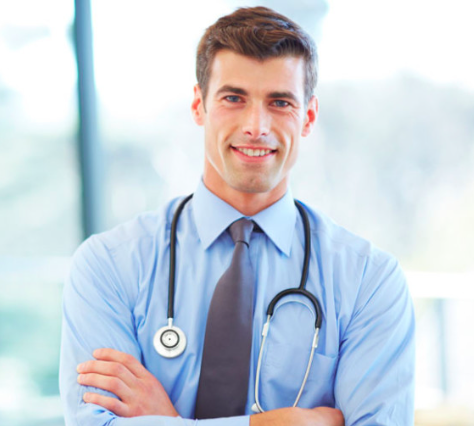 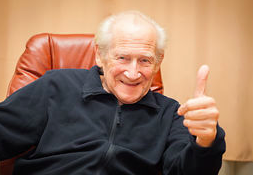 Elderly Women
Elderly Men
Students
Professionals
Retired Accountant- 68
Housewife (x4)- 73, 79, 82, 84
Retired Nurse- 85
Retired Carer- 77
Cleaner (x2)-70
Retired Factory Worker- 82
4th year Physio
4th year OT
3rd year nurse (x3)
Retired Engineer- 75
Groundskeeper- 76
Taxi Driver (x2)- 77, 79        Retired Bar Man- 73
Retired- 80
Retired Mechanic- 76
GP Doctor (x2)
Nurse
Carer
Needfinding Methods
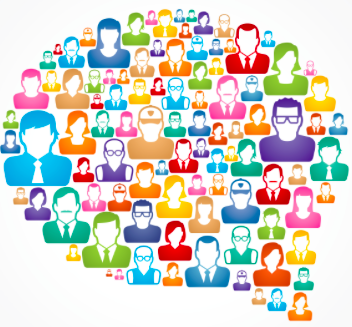 Online Investigation 
Interviews Conducted on Professionals 
Surveys Carried out with Stakeholders
Mobility impacted tasks most           struggles with at home;
Observation of Participants                         Research conducted in real setting                           Participants viewed undertaking task
HOOVERING !!!
Opening Smaller Items
Emptying Bins
Laundry
Emptying Dishwasher
Cooking
12%    6%    23%   12%   35%   12%
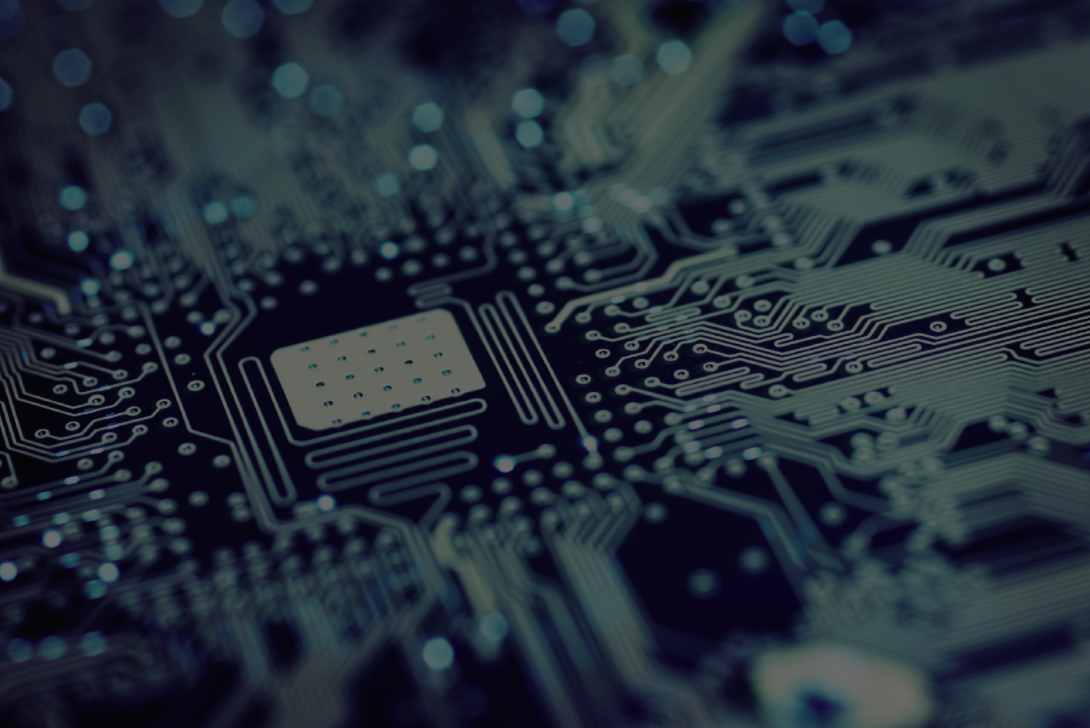 The Noover
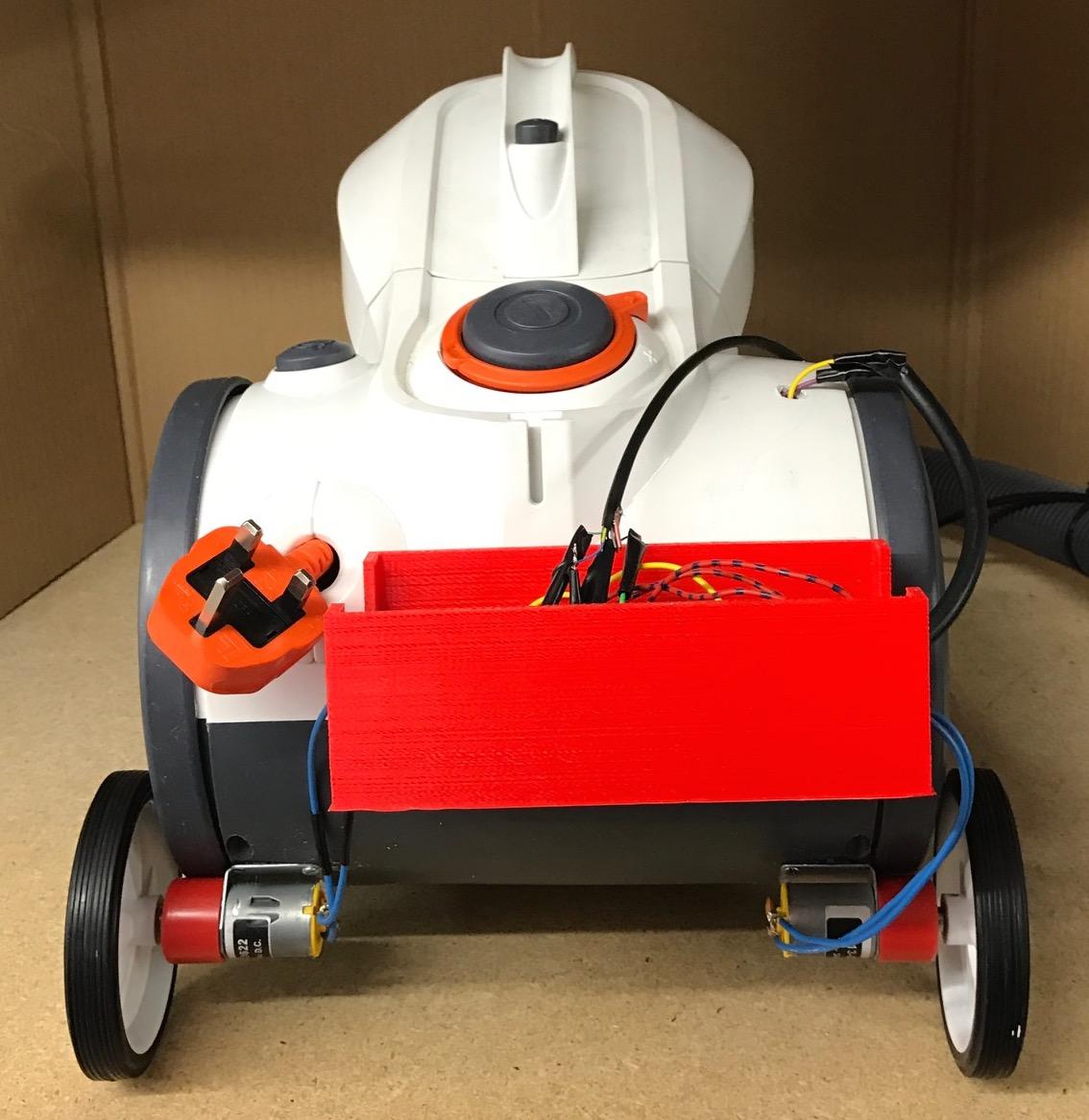 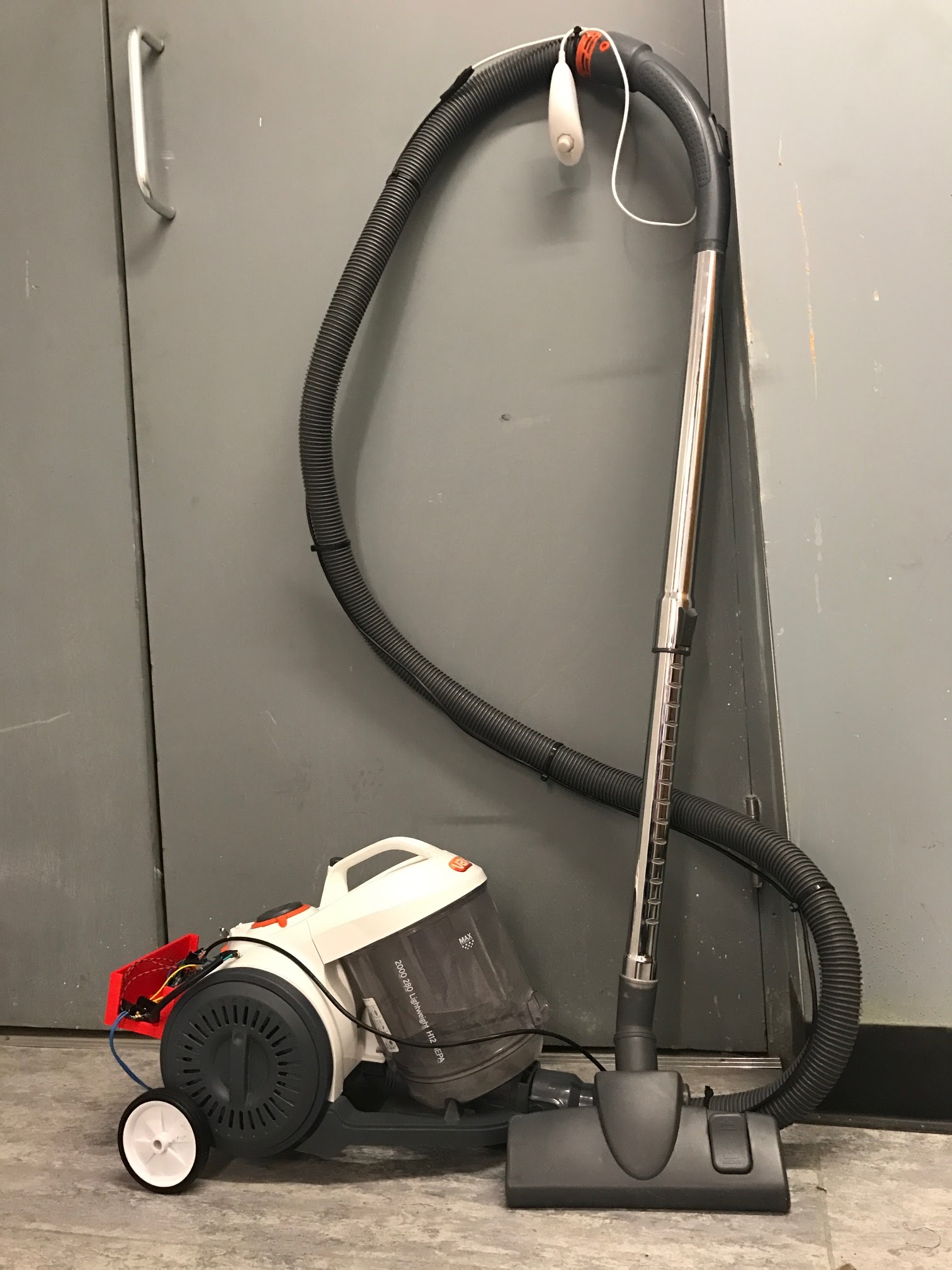 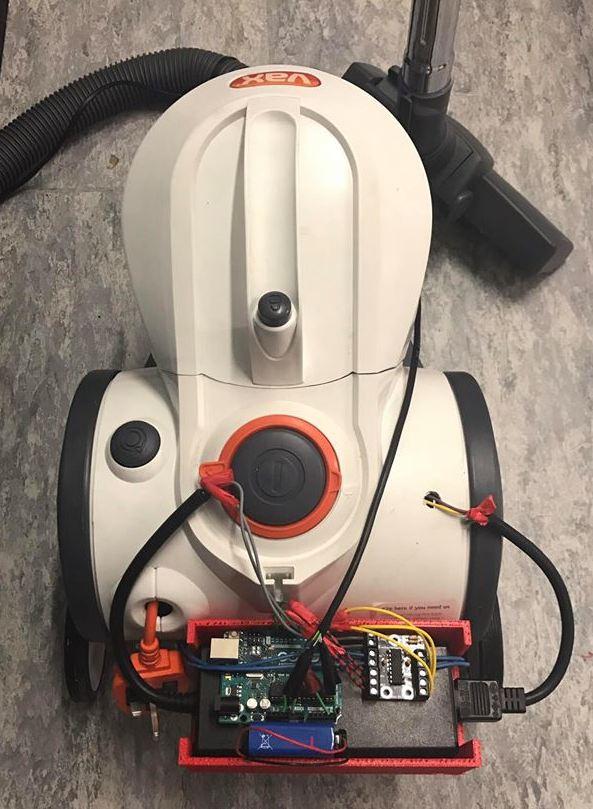 How It Works
Problem: Majority of stakeholders found it difficult to pull the hoover along thicker surfaces (ie. carpet)

Solution: Attaching user controlled motorised wheels to the canister, lessens the physical effort required to trail the vacuum
Step 3
Step 2
Signals instruct a shield to drive the motors attached to the wheels accordingly
Step 1
Signals sent from nunchuck are interpreted by the programmed Arduino Uno
User directs vacuum in desired direction using Wii nunchuck
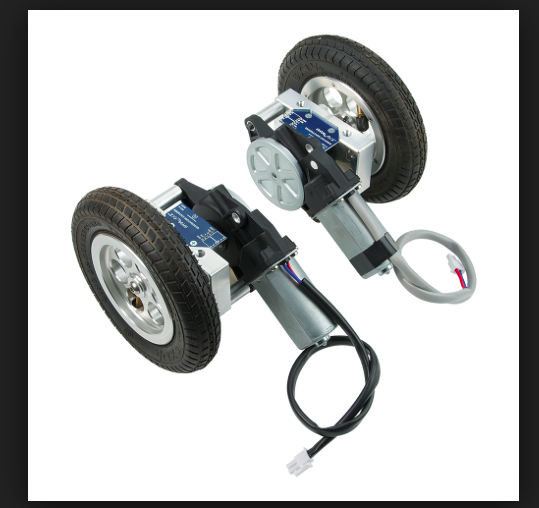 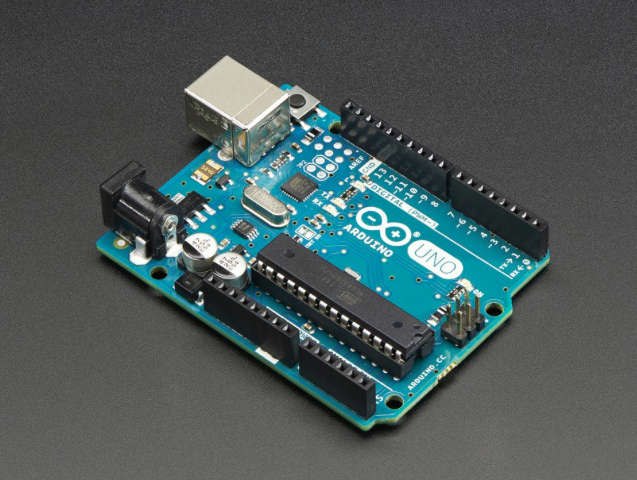 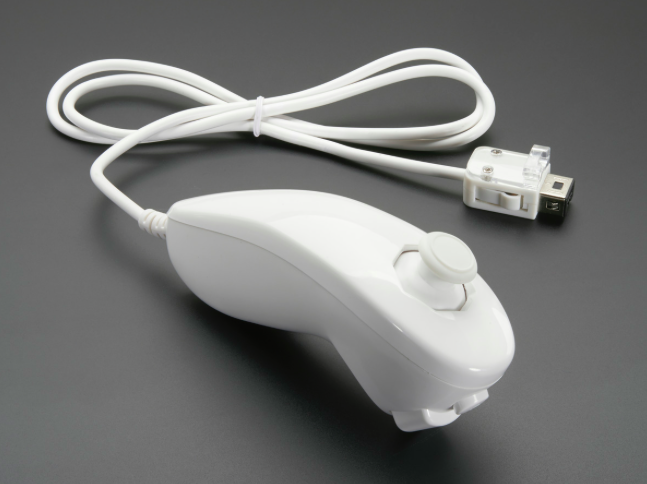 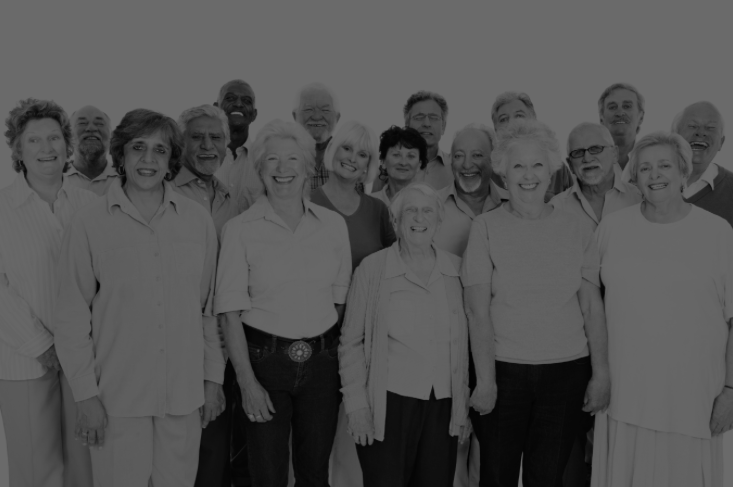 Why this Design
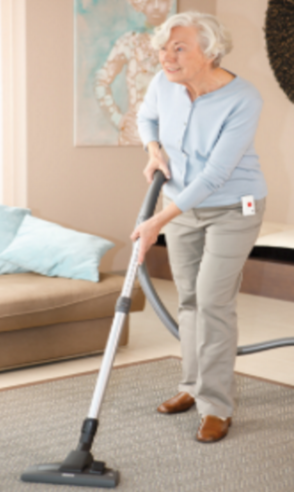 Canister Hoover
Large dust bag
Powerful (good suction)
Large head covers more surface area
Additional Features 
Easy to maneuver
Lessened physical effort required
Easily operated
Inexpensive compared to other mechanically operated vacuums (ie. Roomba)
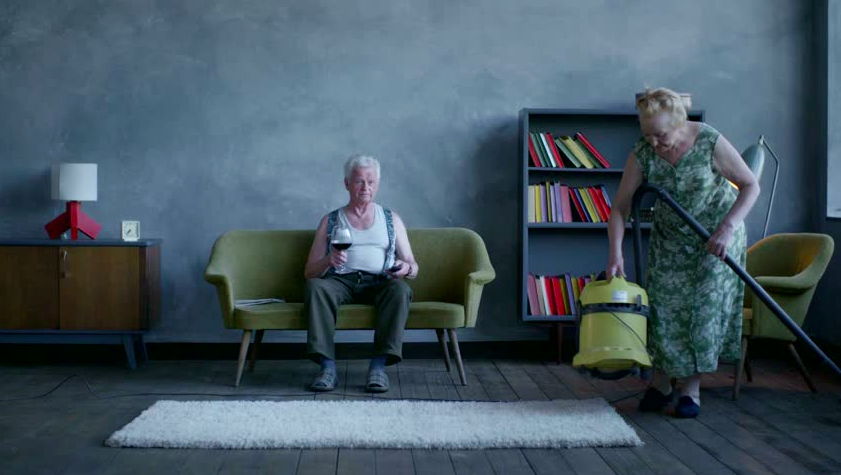 T H A N K  Y O U